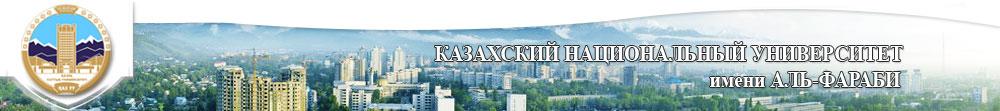 Lecture 14. DLVO theory of lyophobic systems.
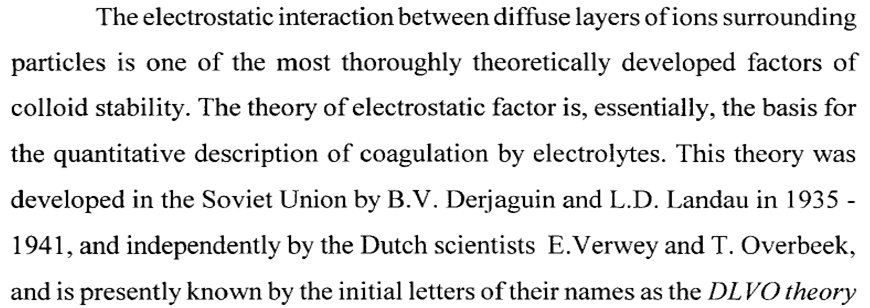 Adilbekova A.O
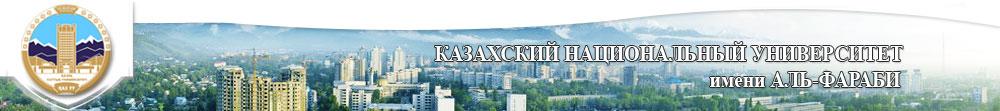 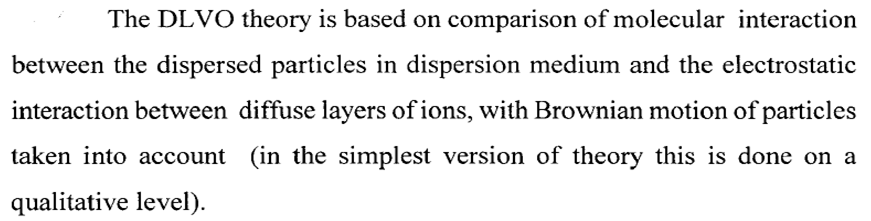 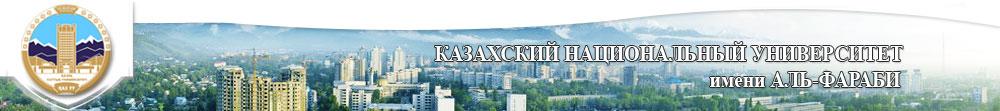 Components of disjoining pressure
Molecular
Electrostatic
Steric
Adsorption
Structural
                          Thickness of surface layer)
                              -
П< 0 , attraction
П> 0, repulsion
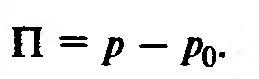 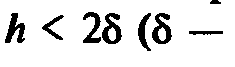 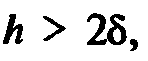 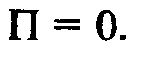 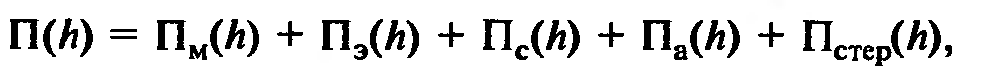 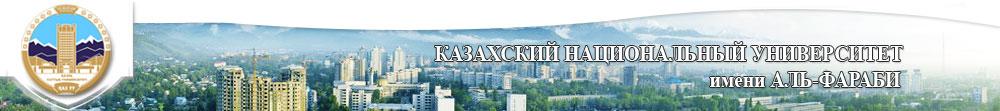 Energies of attraction and repulsion.
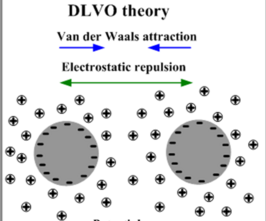 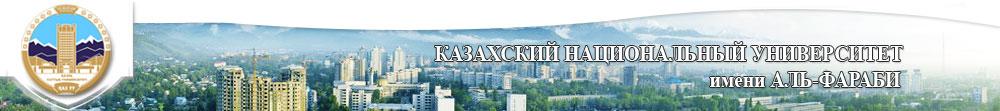 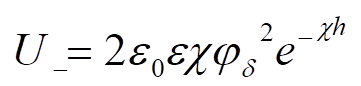 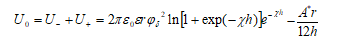 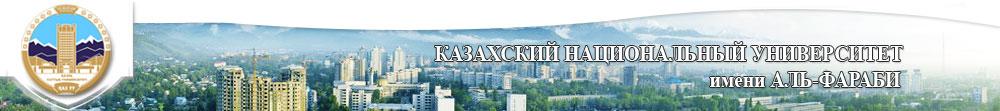 DLVO theory suggests that the stability of a colloidal system is determined by the sum of these van der Waals attractive (VA) and electrical double layer repulsive (VR) forces that exist between particles as they approach each other due to the Brownian motion they are undergoing. 
This theory proposes that an energy barrier resulting from the repulsive force prevents two particles approaching one another and adhering together (figure 1).
Figure 1. Schematic diagram of the variation of total energy with particle separation according to DLVO theory. 
The net energy is given by the sum of the double layer repulsion and the van der Waals attractive forces that the particles experience as they approach one another
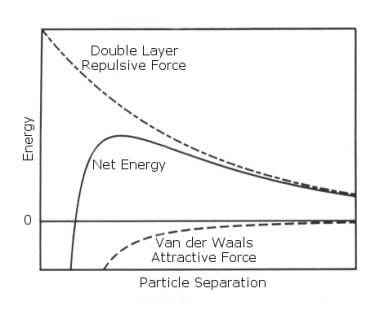 1.If the height of barrier and depth of secondary minimum are not great, the particles approach till smallest possible distance with decreasing the depth of U to depth of primary min. In this case the coagulation occurs. Systems  are not stabile. 
2. if the height of barrier is enough high and depth of secondary min is not great that systems is aggregative stabile. The particles can not overcome the barrier. 
3. if the depth of secondary min is enough great the particles interacts at long distance. Periodic colloid structures.
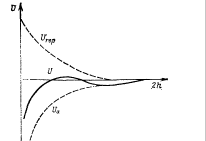 Figure 2
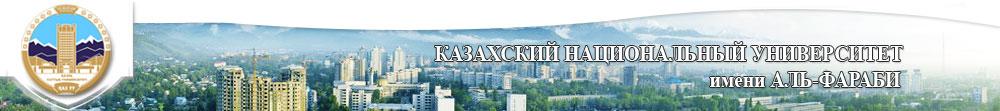 Questions?

Thank you for your attention!



Akbota.Adilbekova@kaznu.kz